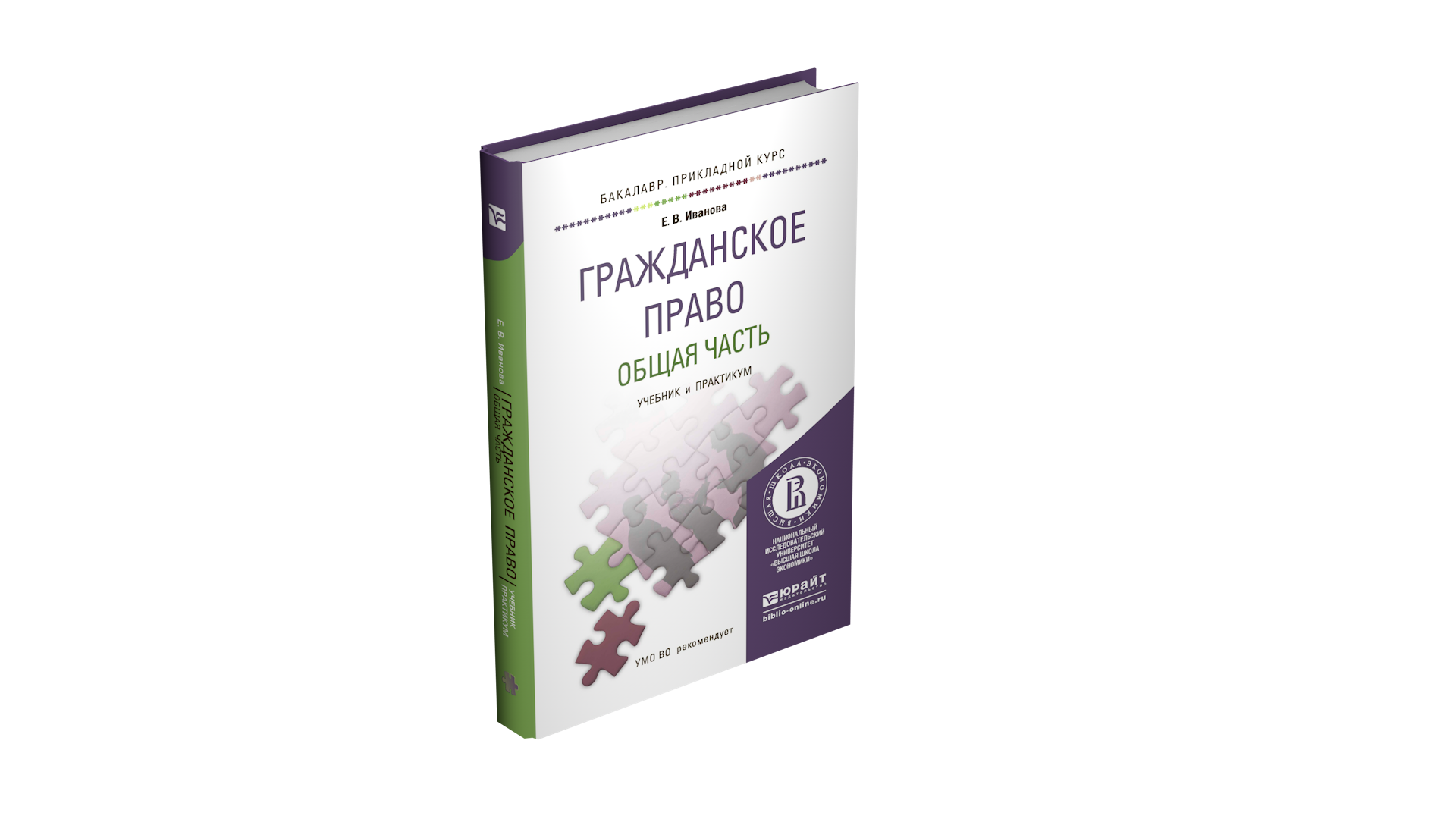 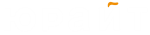 Лекция 1

Понятие, предмет, метод и источники гражданского права. Гражданское правоотношение
Курс: Гражданское право. Общая часть 
Глава 1 учебника
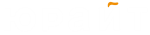 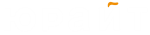 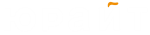 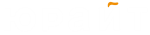 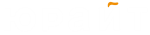 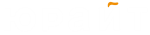 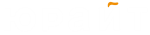 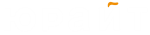 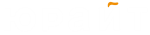 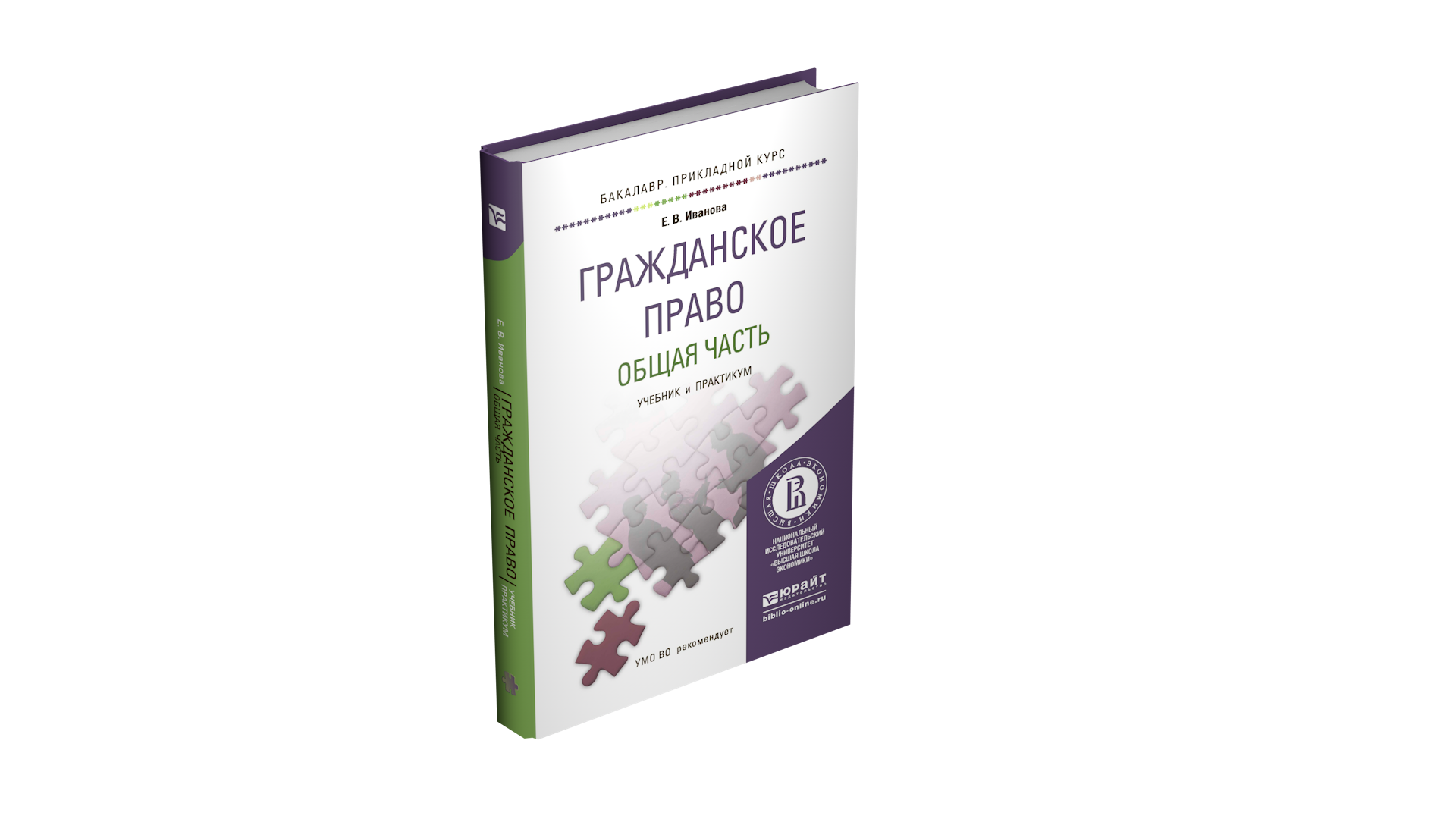 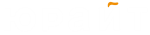 Подробнее
расскажет базовый учебник
Глава  1
Иванова, Е. В.  Гражданское право. Общая часть : учебник и практикум для прикладного бакалавриата / Е. В. Иванова. М. : Издательство Юрайт, 2015